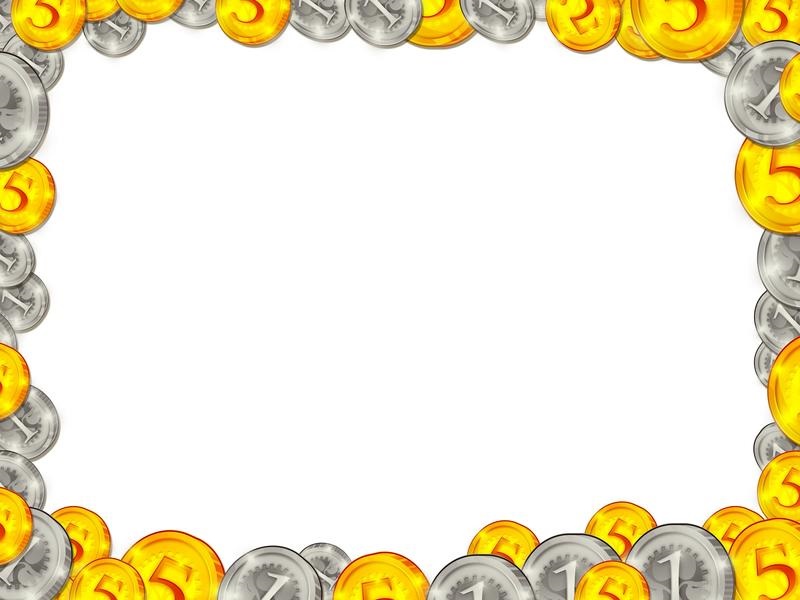 Тема: «День рождения Миши»
Цель занятия: формирование у детей среднего дошкольного возраста первичных экономических представлений.
Форма проведения занятия: очно
Возраст: дети 4 лет
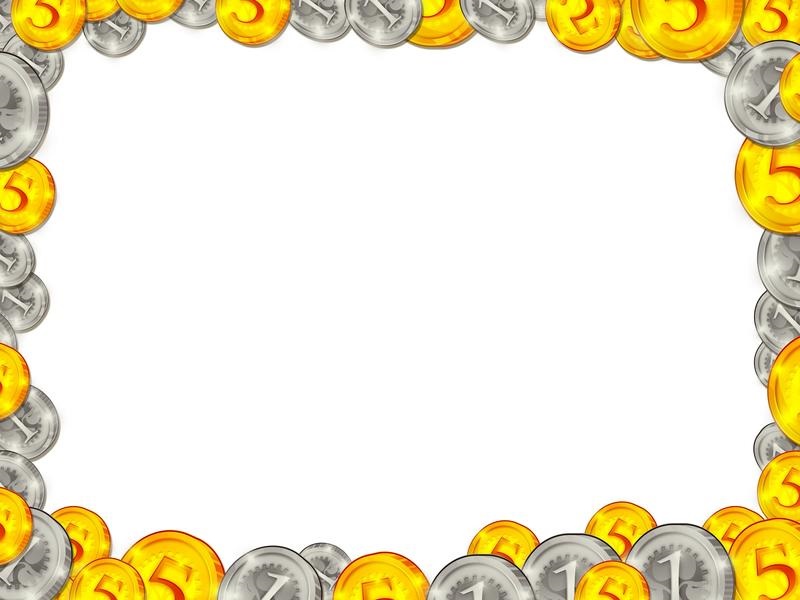 Задачи:
Образовательные:- применять первичные экономические знания на практике;- продолжать учить детей решать проблемные ситуации, аргументируя свои ответы;- расширять и активизировать словарный запас дошкольников;Развивающие:- развивать познавательный интерес к основам финансовой грамотности;-развивать память, мышление, воображение;
Воспитывающие:- воспитывать социально-нравственные качества личности: бережливость, трудолюбие, желание учиться, умение планировать свою деятельность;- воспитывать всестороннему развитию личности.
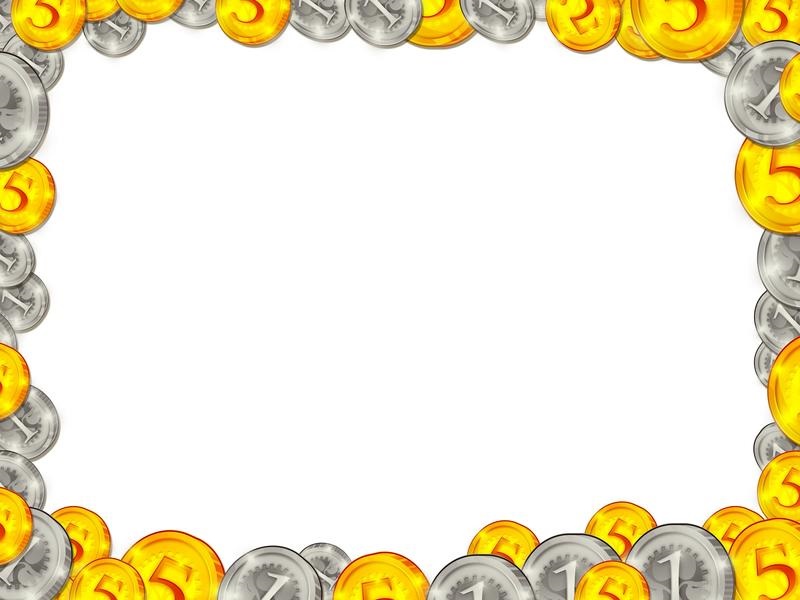 На занятии использовался мультфильм Смешарики. Уроки финансовой грамотности. «Список Кроша».
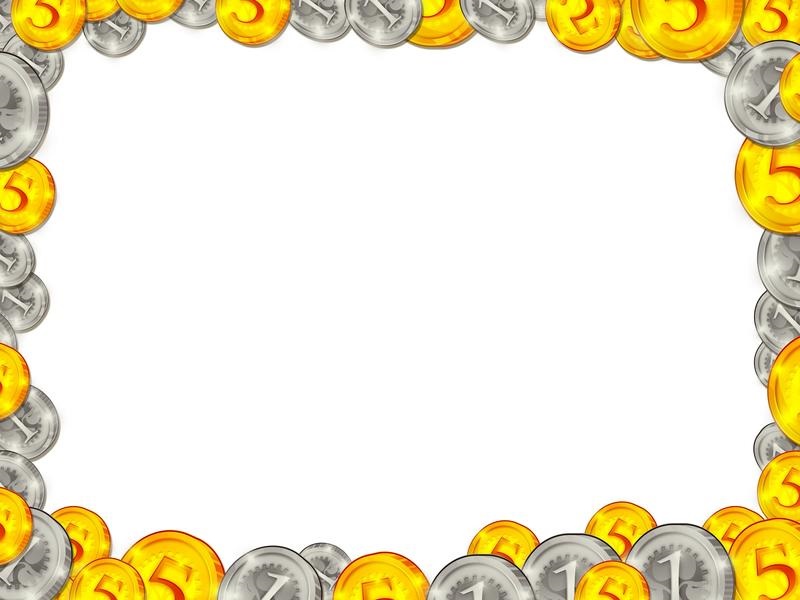 Использование анимационного материала помогает:

Развивать речь.
Развивать воображение, мышление и память. 
Обучать. 
Развивать творческие способности, воображение.
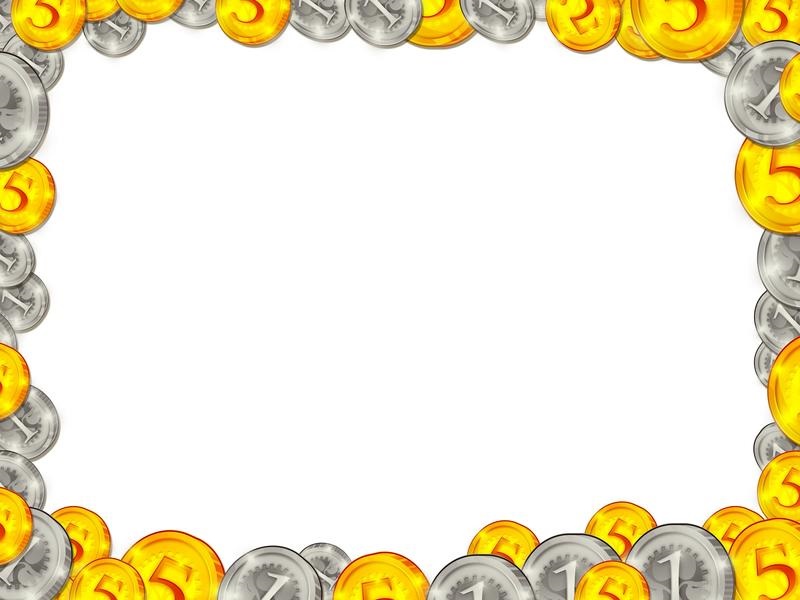 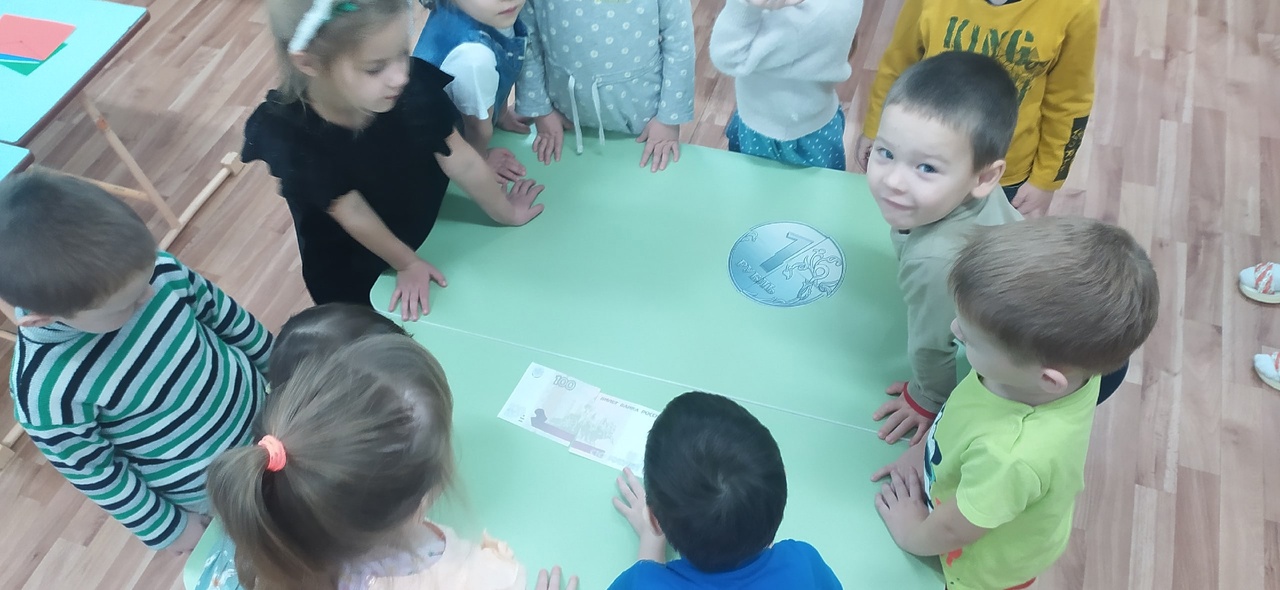 Задание №1
Пазлы «Монета и купюра»
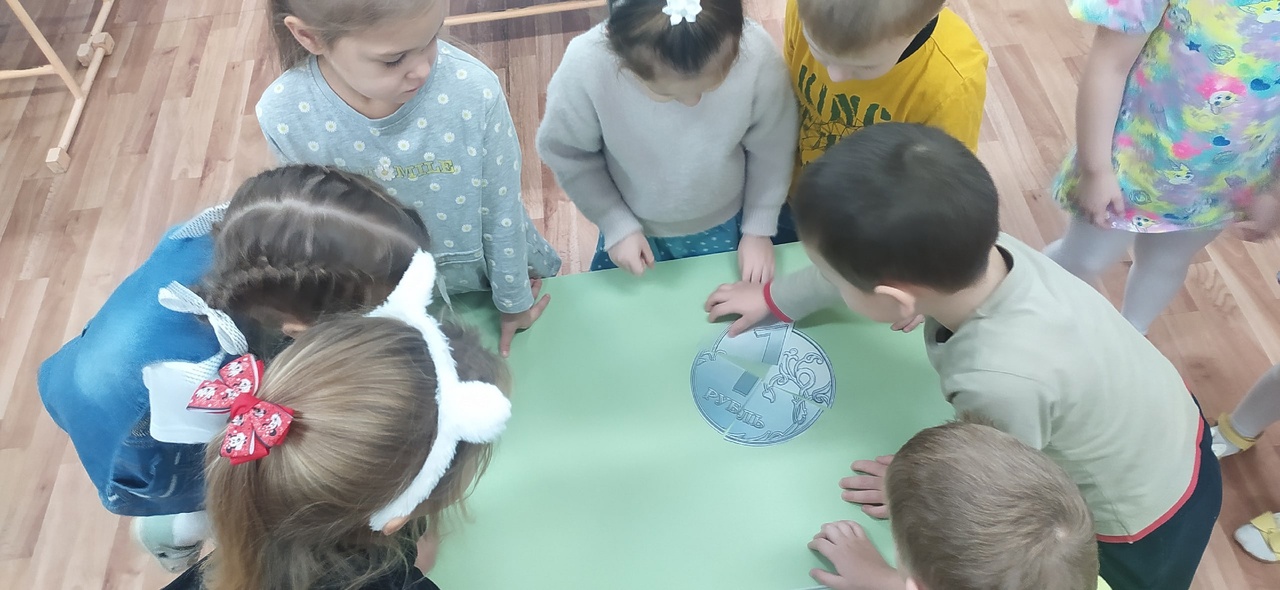 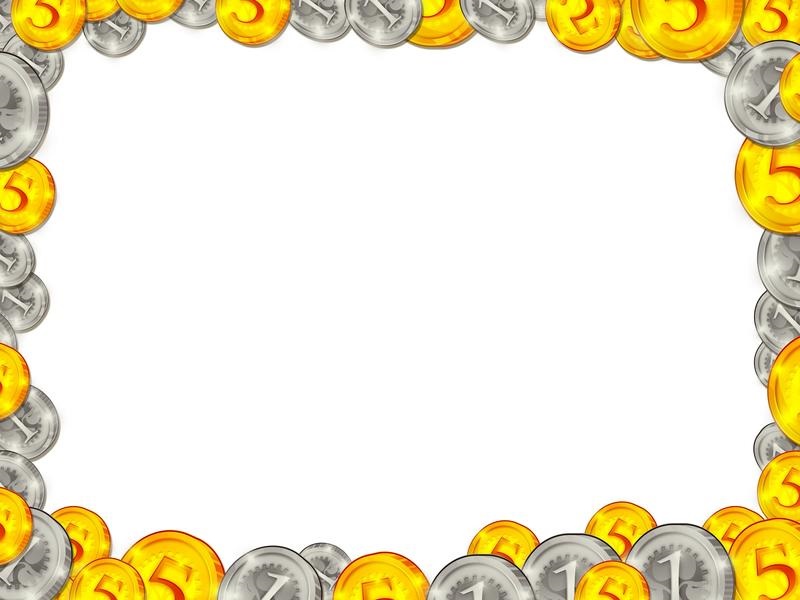 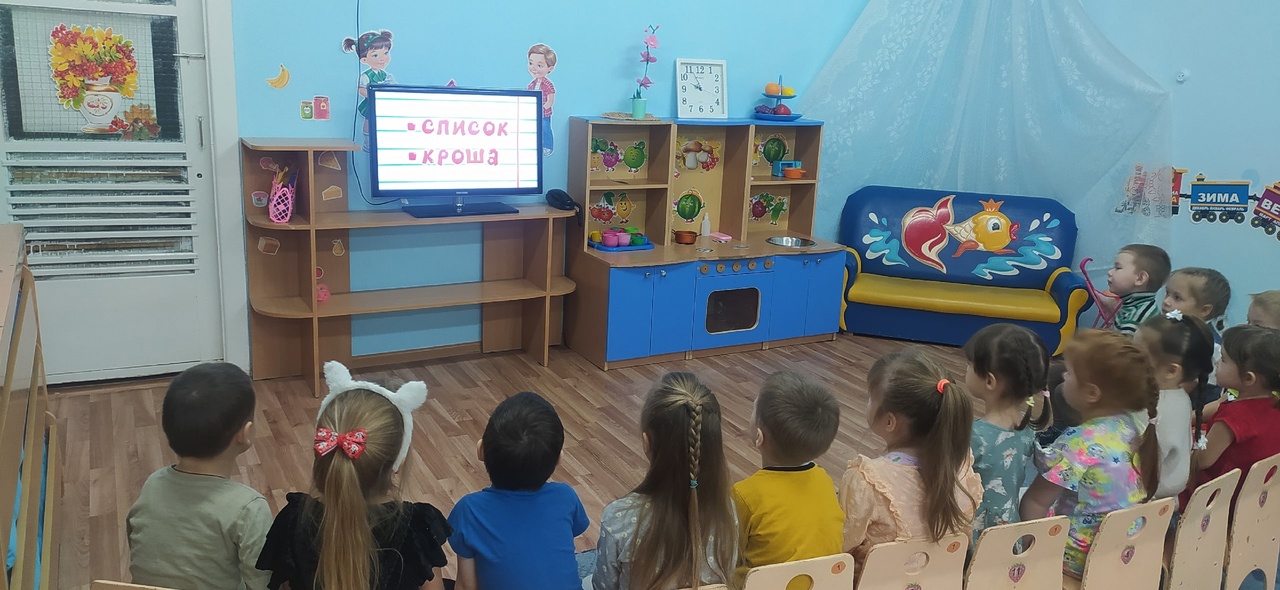 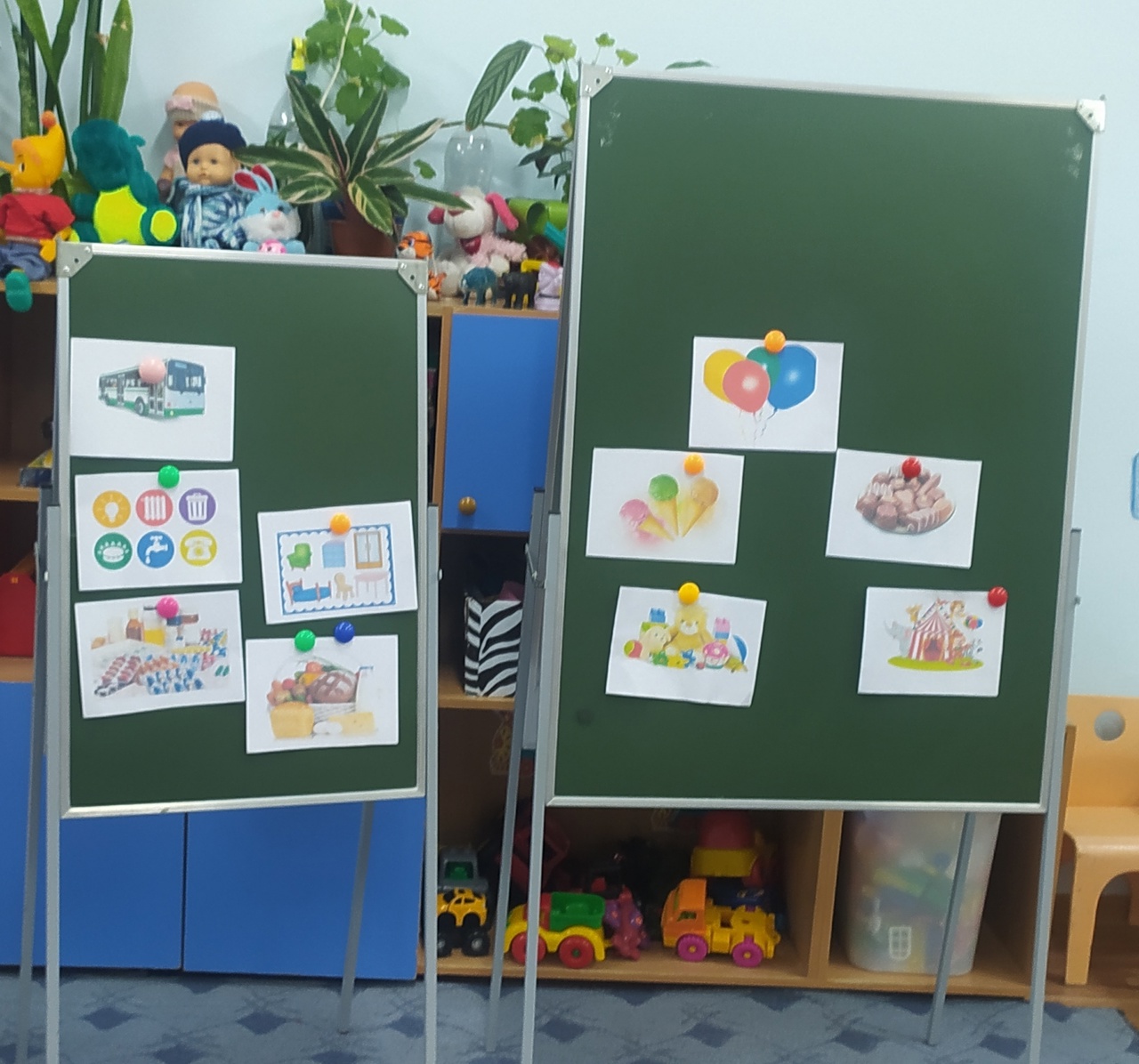 Задание №2
Просмотр мультфильма «Список Кроша»

Дидактическая игра «Необходимые вещи»
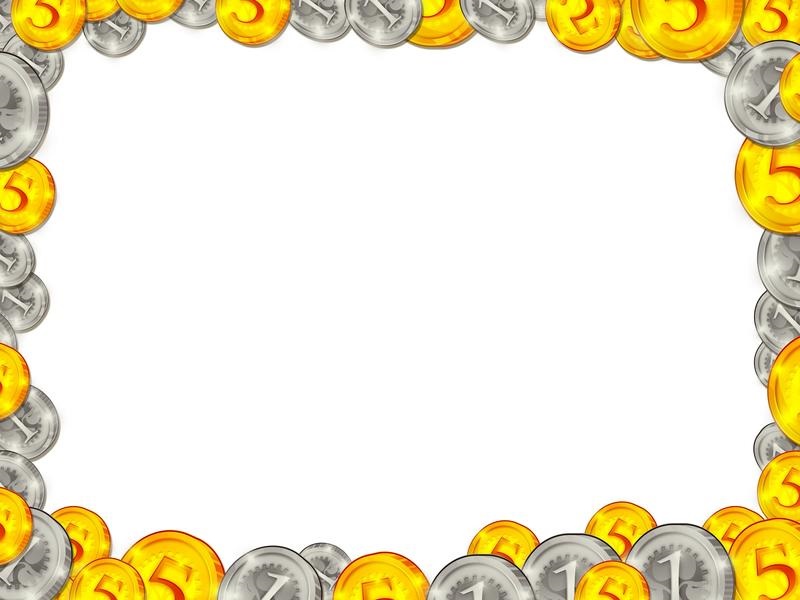 Задание №3
Разложи монетки по кошелькам
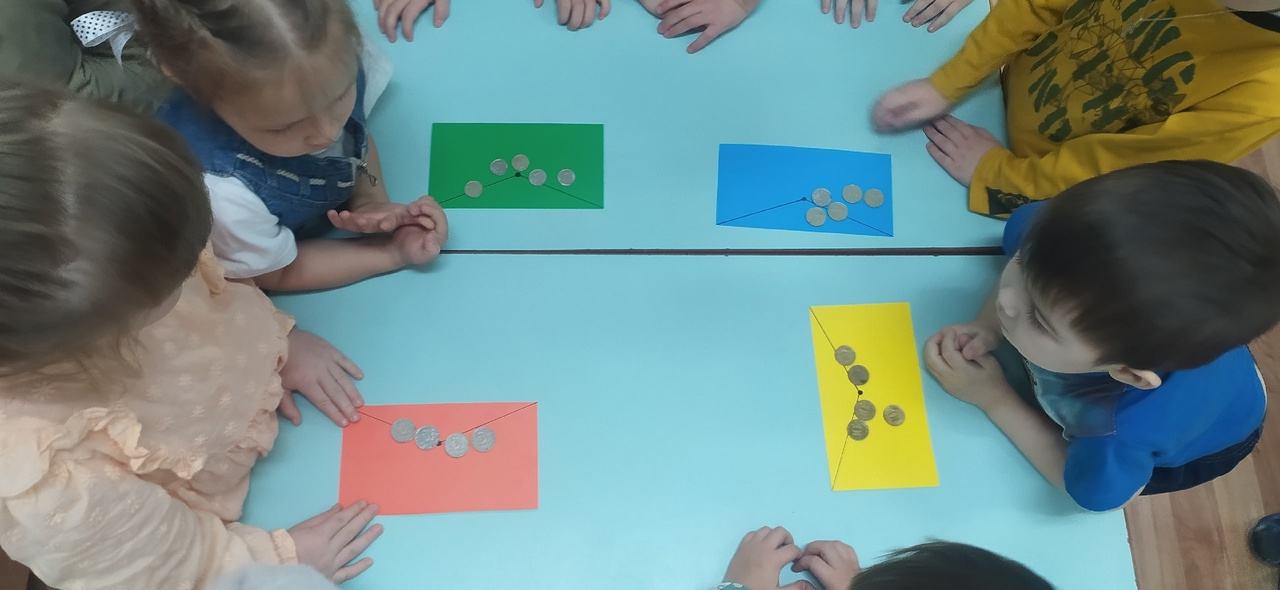 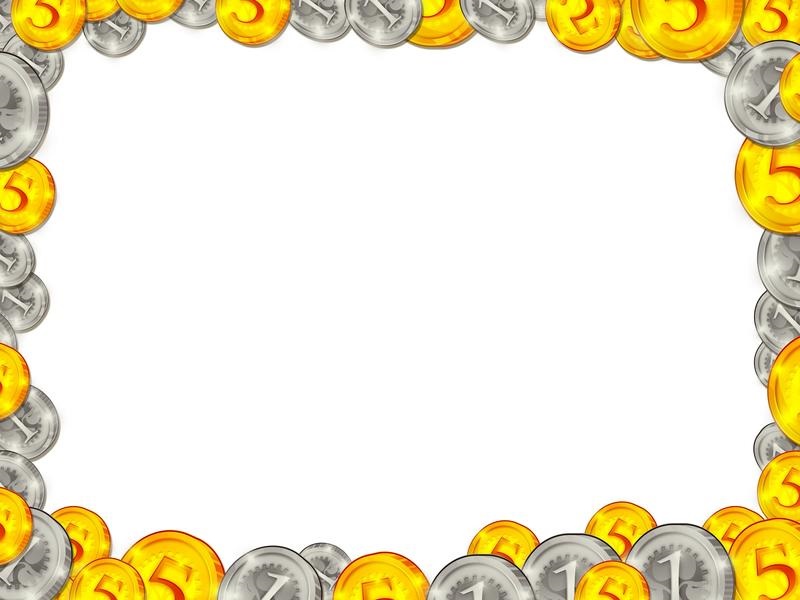 Покупаем подарок Мише
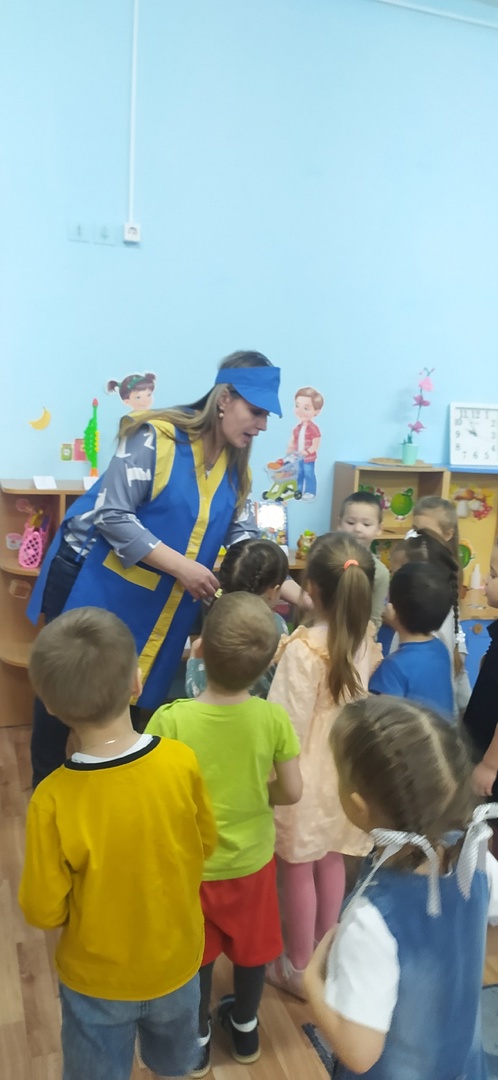 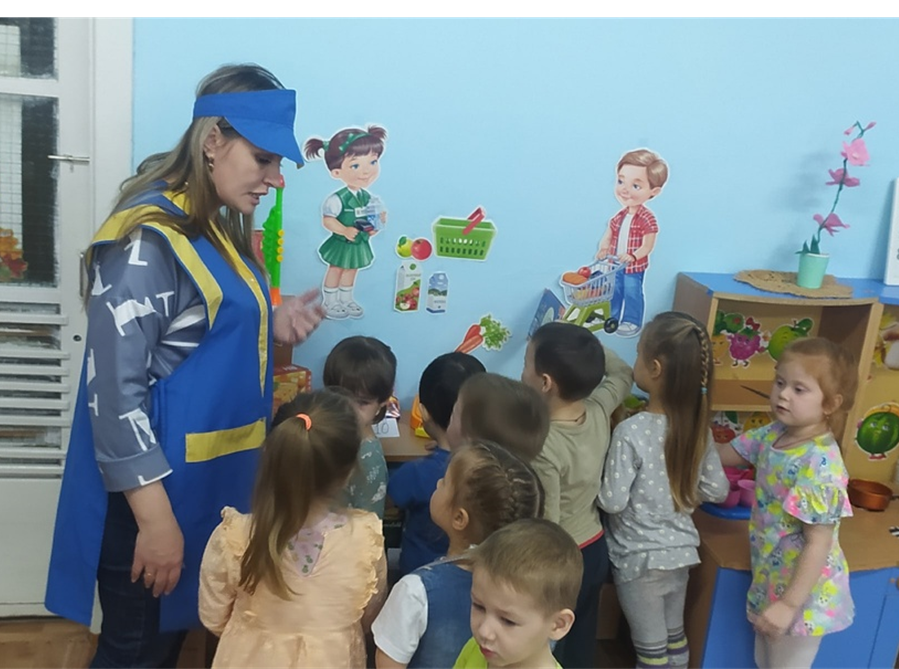 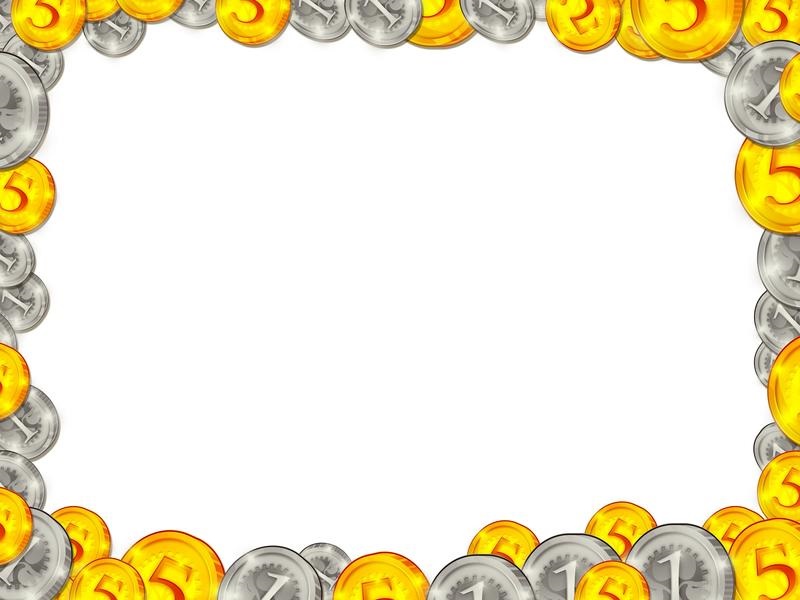 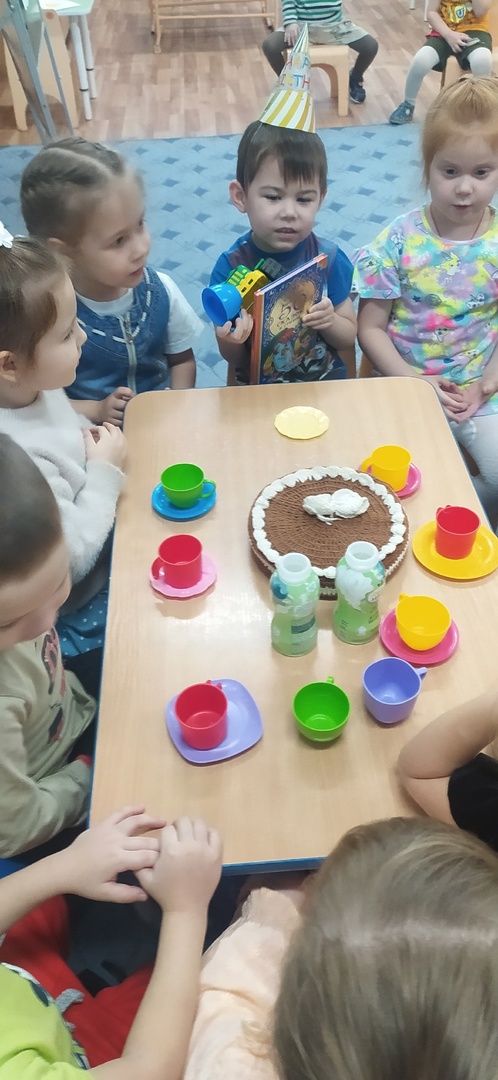 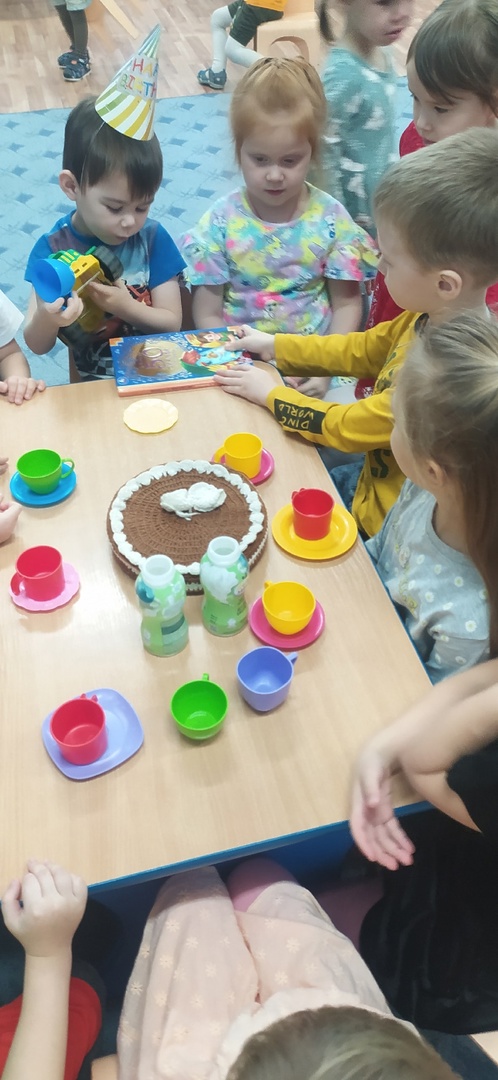 У именинника в гостях
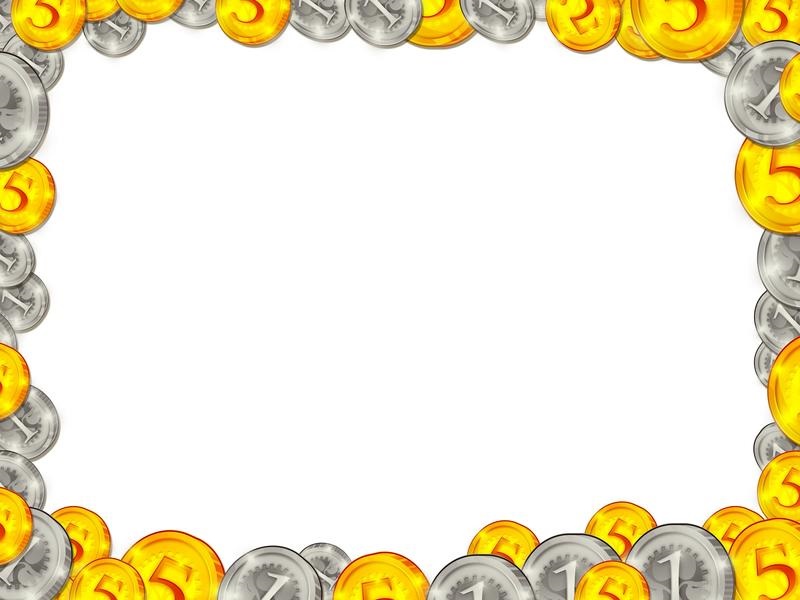 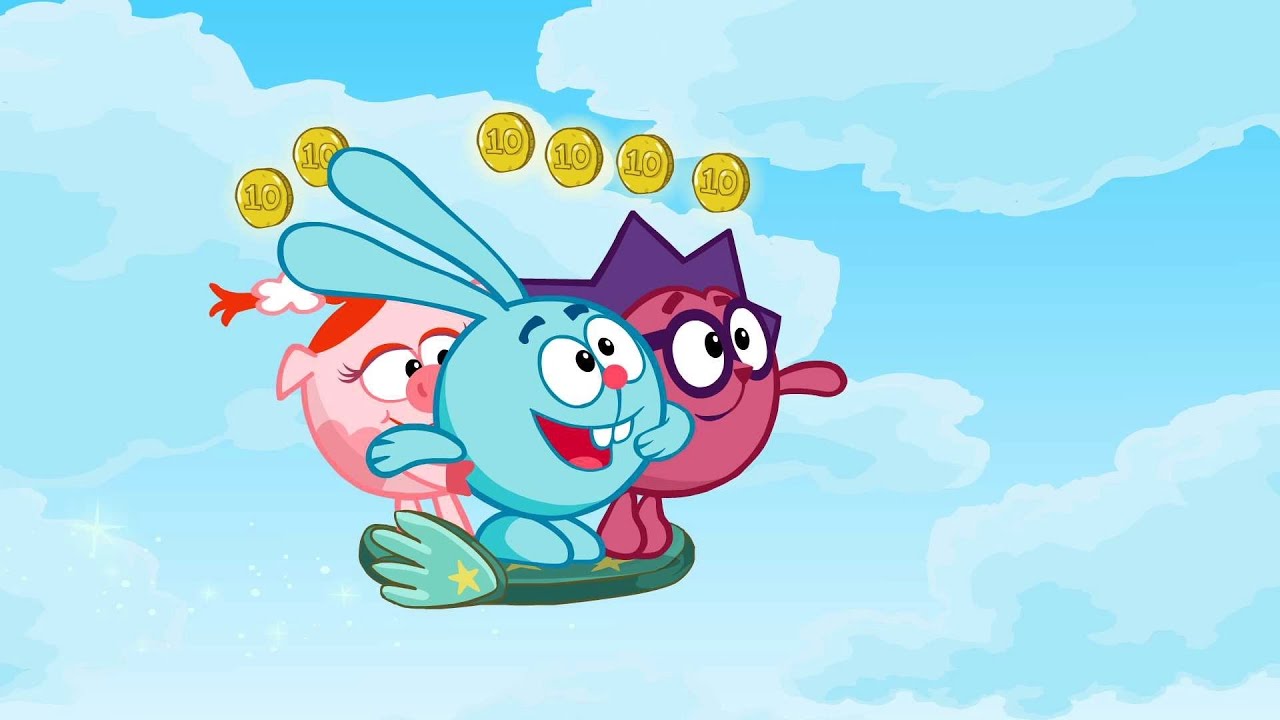 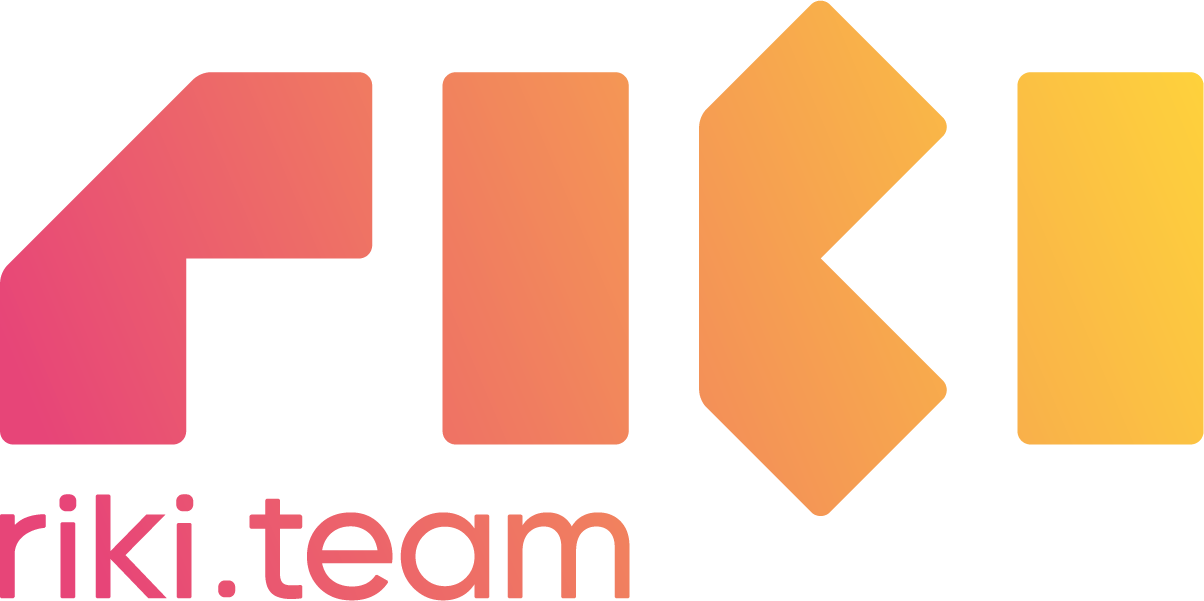